servicenow
Querying the Database
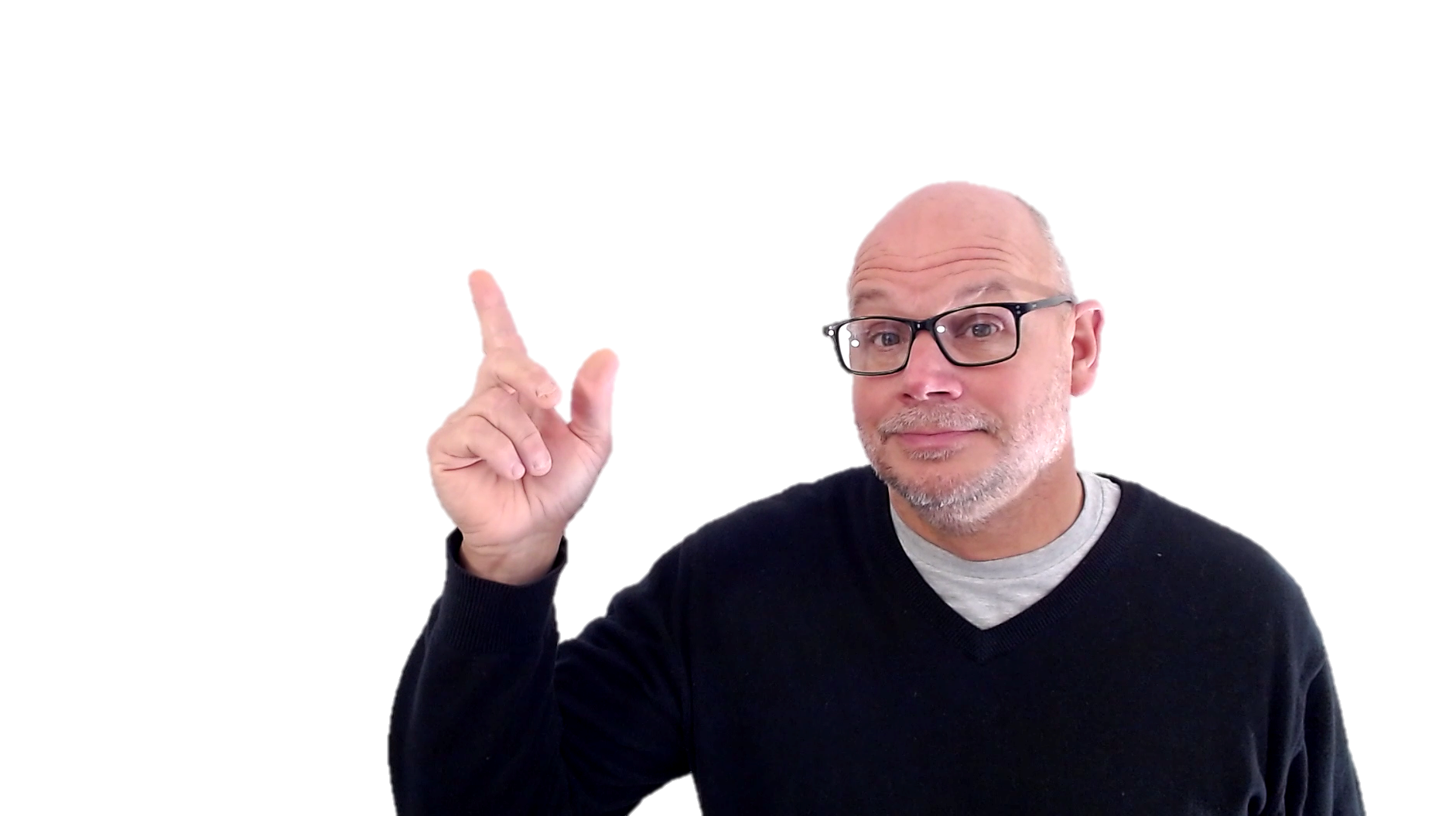 Jeff Thies
youtube.com/@ServiceNowSimple
jtt0340@gmail.com
servicenowsimple
JavaScript
SQL
var users = new GlideRecord(‘sys_user’);
users.query();
select * from sys_user;
JavaScript
SQL
=
var users = new GlideRecord(‘sys_user’);
users.query();
select * from sys_user;